ҚОСТАНАЙ ҚАЛАСЫНЫҢ БІЛІМ БАСҚАРМАСЫ ҚОСТАНАЙ ҚАЛАСЫНЫҢ ӘДІСТЕМЕЛІК ОРТАЛЫҒЫ
Қашықтықтан оқыту жағдайында жиынтық жұмыстарды жүргізу жөніндегі әдістемелік ұсынымдар
Қазақстан Республикасы
Білім және ғылым министрінің
2020 жылғы «30» сәуірдегі
№ 168 бұйрығына
қосымша
                                                         
Қазақстан Республикасы
Білім және ғылым министрінің
2020 жылғы  «8» сәуірдегі№ 135 бұйрығына 2-қосымша
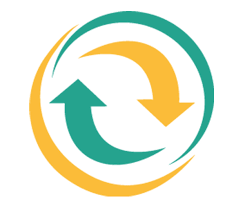 ҚОСТАНАЙ 2020
Бөлім үшін  жиынтық бағалауды және тоқсандық жиынтық бағалауды  өткізу
Қазақстан Республикасы Білім және ғылым министрінің 
2008 жылғы 18 наурыздағы 
«№125 бұйрығына сәйкес ережелерді, 14, 14.1-14.3, 14.5, 14.7, 14.8, 15-18, 21-26, 29- тармақтары мен тармақшалары басшылыққа алу қажет.
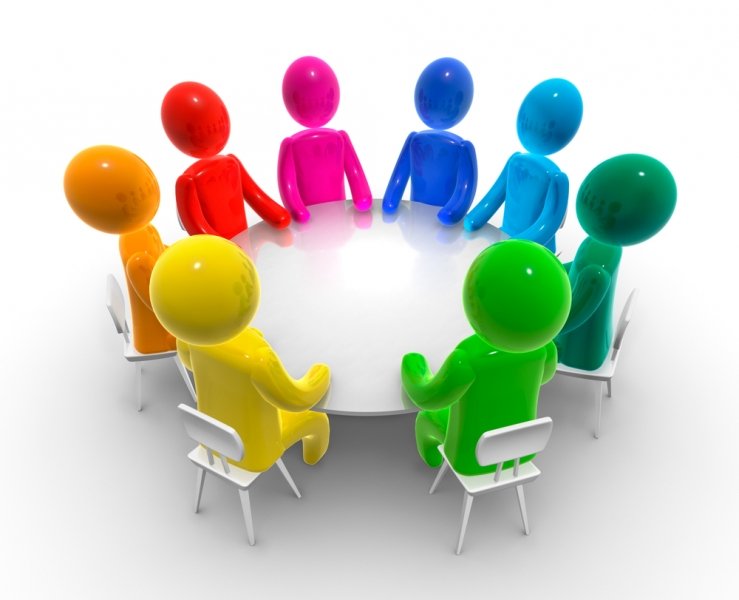 2
Қашықтан оқыту жағдайындағы жиынтық бағалау
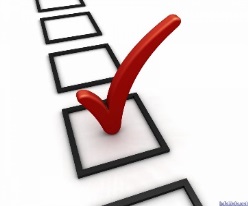 Жиынтық бағалау өткізу мерзімдері
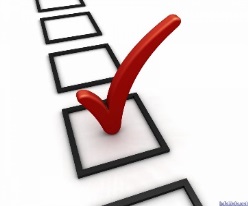 ЖИЫНТЫҚ БАҒАЛАУ ӨТКІЗУ УАҚЫТЫ
БЖБ орындалу уақыты  - 
20 минут 
ТЖБ орындалу уақыты  -
 40 минут 

Білім алушылар жазбаша оқу тапсырмаларын орындап болған соң педагогке жібереді
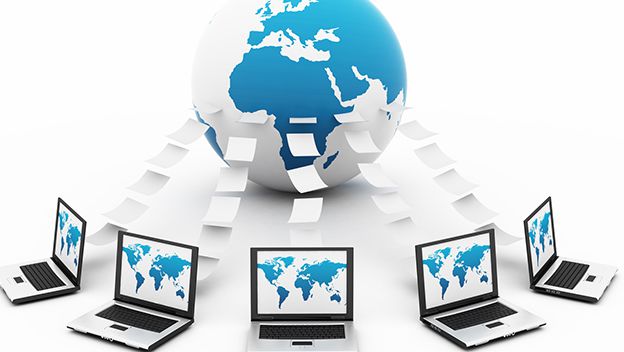 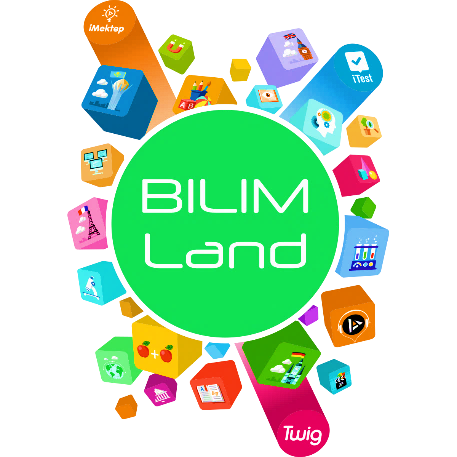 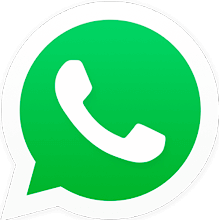 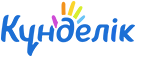 Білім беру ұйымдарының әкімшілігі
ББҰ басшы орынбасары: мектеп бойынша жиынтық жұмыстарды жүргізудің бірыңғай кестесін: БЖБ – 2020 жылғы 30 сәуірден кешіктірмей; ТЖБ – 2020 жылғы 15 мамырдан кешіктірмей жасайды.
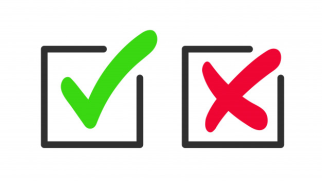 Білім беру басшысы мектепте жиынтық  жұмыстарды жүргізу процесін басқарады және БЖБ мен ТЖБ  өткізудің бірыңғай кестесін бекітеді.
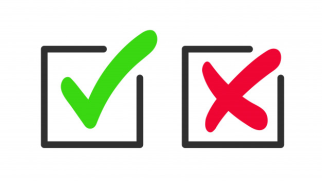 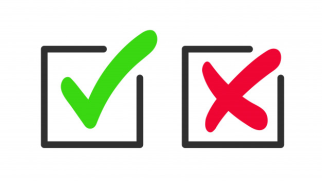 ББҰ басшы орынбасары:  педагогтер үшін БЖБ және ТЖБ өткізу бойынша нұсқаулық жүргізеді (міндеттері, оқу тапсырмаларын әзірлеу, өткізу рәсімі, техникалық дайындық, құжаттарды ресімдеу және т. б.).
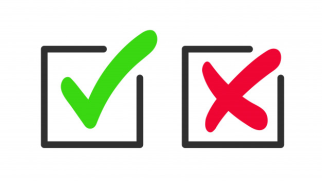 ББҰ басшы орынбасары: ББҰ-да жиынтық жұмыстарды жүргізу процесінде жалпы үйлестіру және мониторингілеуді қамтамасыз етеді.
БЖБ және ТЖБ ұйымдастыру
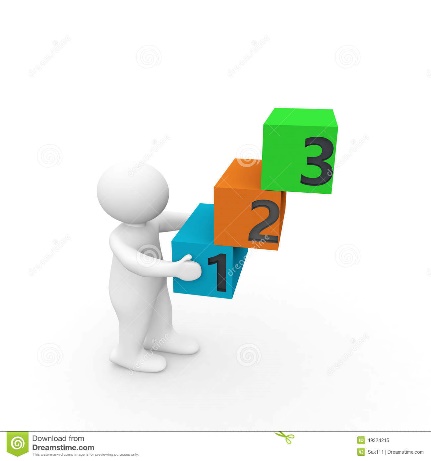 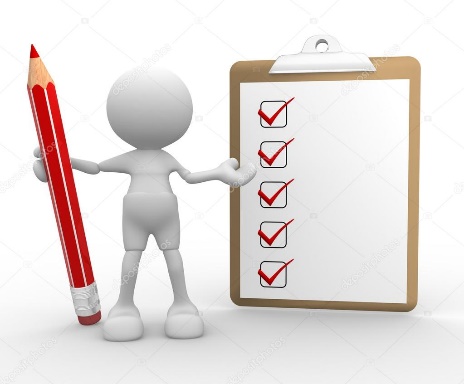 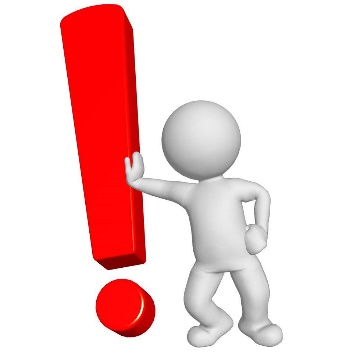 Педагог үйде оқитын балаларға, ерекше білім беру қажеттіліктері бар балаларға арналған оқу жүктемелері мен өтілген материалдарды ескере отырып, жеке оқу тапсырмаларын әзірлейді,  бұл ретте БЖБ және ТЖБ өткізу уақыты шектелмейді.
Тілдік пәндер бойынша БЖБ және ТЖБ-да айтылым және тыңдалым дағдыларын тексеруді талап ететін оқыту мақсаттары кірмейді. Бұл ретте жазу және оқу дағдылары үшін ең жоғары балл  
15 баллды құрайды.
.
Егер білім алушылар объективті себептермен (ауру, техникалық іркілістер және т. б.) жиынтық жұмысты орындай алмаса, жиынтық жұмыстың қорытындысын шығарғанда, жиынтық бағалаудың төртінші тоқсанындағы нәтижелері ескерілуі мүмкін.
БЖБ және ТЖБ тапсырмаларын дайындау
1-4 сыныптар үшін: 
 БЖБ, ТЖБ уақыты  ескерілмейді.
 2 тапсырмадан артық емес 
 Тапсырмалар аса күрделі болмауы тиіс
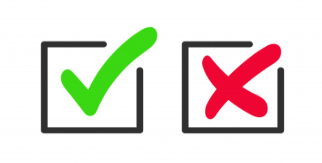 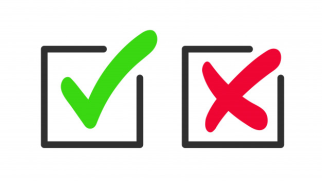 5-11 сыныптар үшін: 
 5 тапсырмадан артық емес 
 Тапсырмалар аса күрделі болмауы тиіс
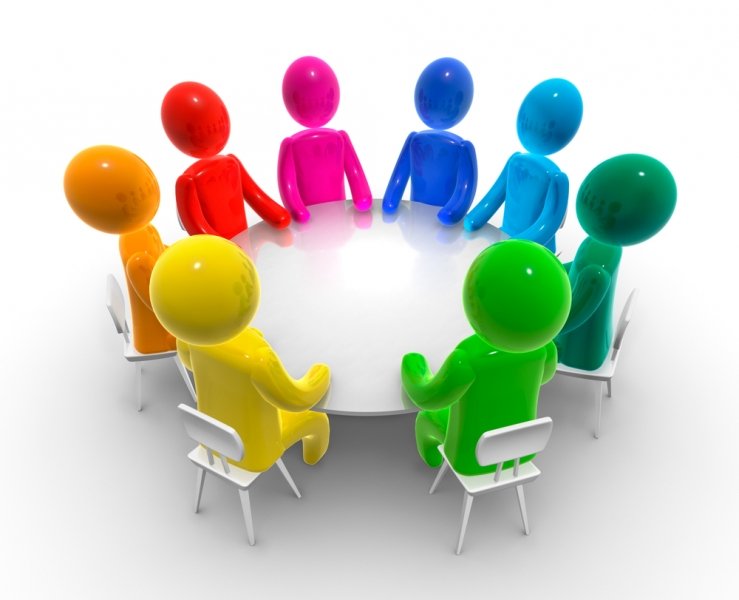 БЖБ және ТЖБ дайындауда оқу тапсырмаларының сипаты
шығармашылық сипаттағы тапсырмалар түрінде – практикалық тапсырмалар, зерттеушілік жұмыстар, жобалар, эссе, т.

1 дұрыс жауапты тест тапсырмалары (үштен артық емес) 

бірнеше дұрыс жауапты тест тапсырмалары (үштен артық емес) 

сәйкестендіру тапсырмалары (үштен артық емес) 

қысқа жауапты қажет ететін ашық типті сұрақтар

толық жауапты қажет ететін ашық типті сұрақтар
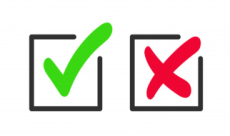 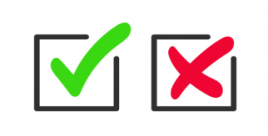 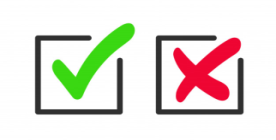 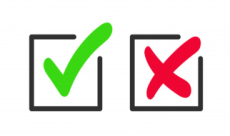 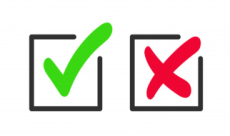 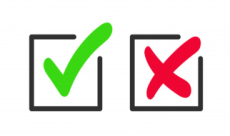 БЖБ және ТЖБ ұйымдастыру
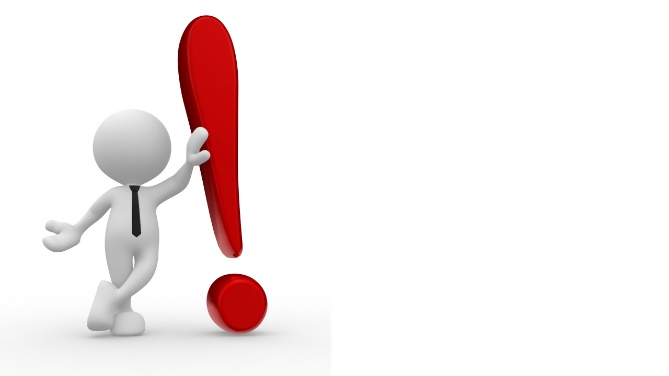 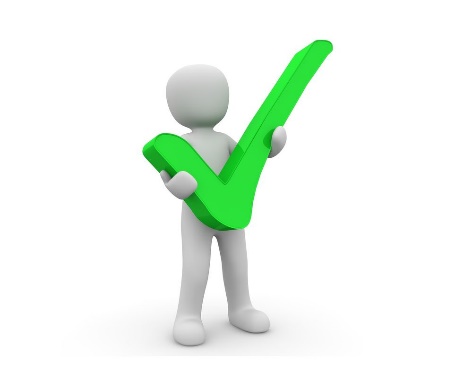 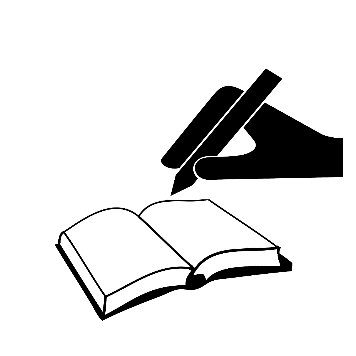 Қалыптастырушы және жиынтық бағалау тапсырмаларын педагог өзі дайындайды.
БЖБ үшін максималды балл 
1-4 сыныптарда кемінде 7 және 15 балдан артық емес, 5-11 (12) сыныптарда кемінде 7 және 20 балдан артық емес болуы керек.
Білім беру ұйымдарында өткізілу күні, уақыты және пәні нақты көрсетіле отырып,  БЖБ, ТЖБ тапсырудың икемді кестесі жасалады.

  Бір күнде өткізілетін БЖБ  немесе ТЖБ саны үштен аспау керек
БЖБ және ТЖБ ұйымдастыру
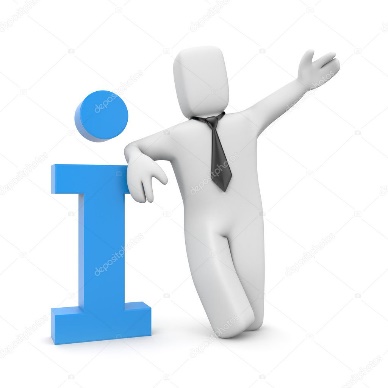 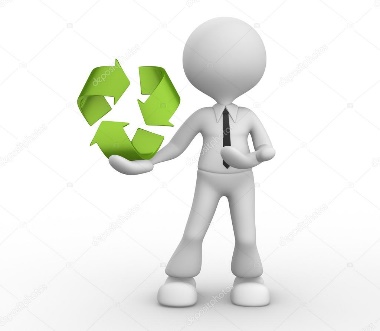 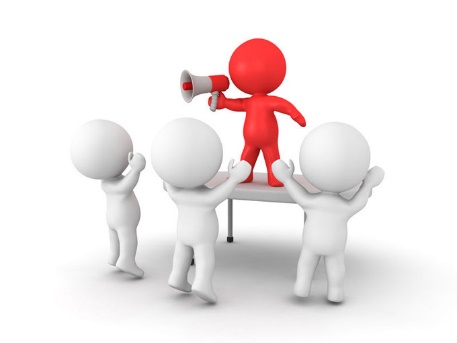 оқушыдан академиялық шыншылдық талап етіледі;.
мұғалім орындалған тапсырмаларды оқушының белгіленген уақытта жіберуін қадағалайды.
оқушылармен, ата-аналармен алдын ала жиынтық бағалау жұмысын алуды ұйымдастыру және өткізу туралы түсіндіру жұмыстары жүргізіледі;
11-сыныптар үшін
11-сыныпта мына
 пәндер бойынша ағымдағы бағалар және
 4-тоқсанның қорытынды бағасы қойылады
4 тоқсанның бағасы
«Алгебра және геометрия», «Биология», «География», «Физика», «Химия», «Орыс тілі», «Орыс әдебиеті»
«Қазақ тілі», «Қазақ әдебиеті», «Шет тілі», «Қазақстан тарихы», «Дүниежүзі тарихы», «Адам. Қоғам. Құқық» «Информатика»
«Өзін-өзі тану» пәні бойынша «есептелді»/ «есептелінбеді» қойылады.
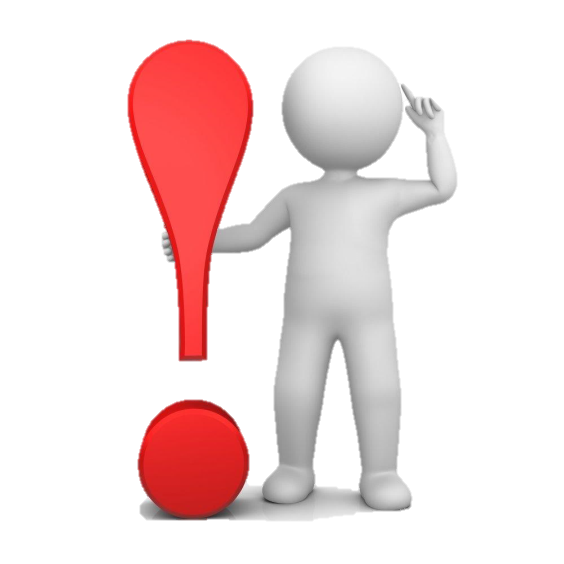 «Дене шынықтыру», «Технология», «Алғашқы әскери дайындық» оқу пәндері бойынша жылдық баға 2019-2020 оқу жылының 1,2,3-тоқсандарының қорытындысы негізінде қойылады.
Назарларыңызға рахмет!
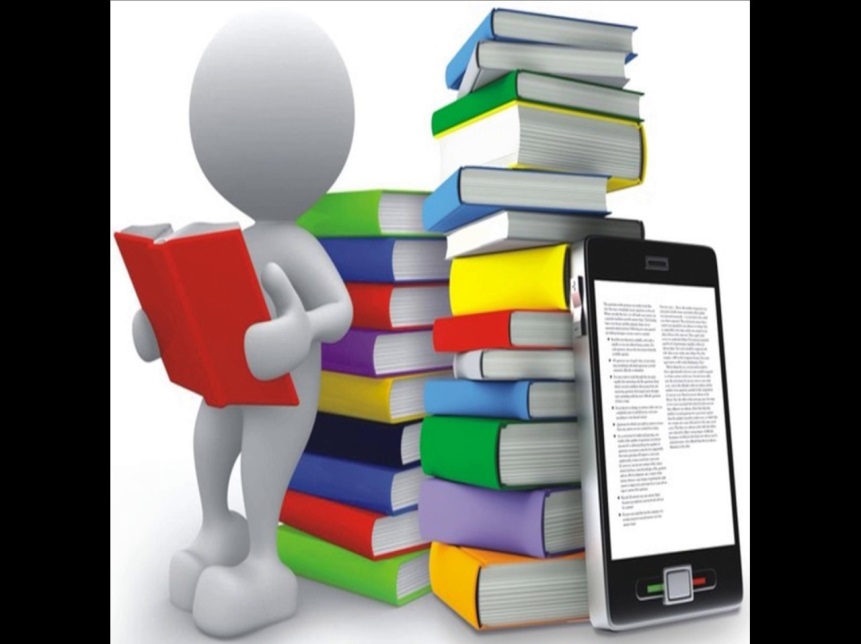